Roadmap to COR
1
Presented by:  Alberta Association for                                           Safety Partnerships
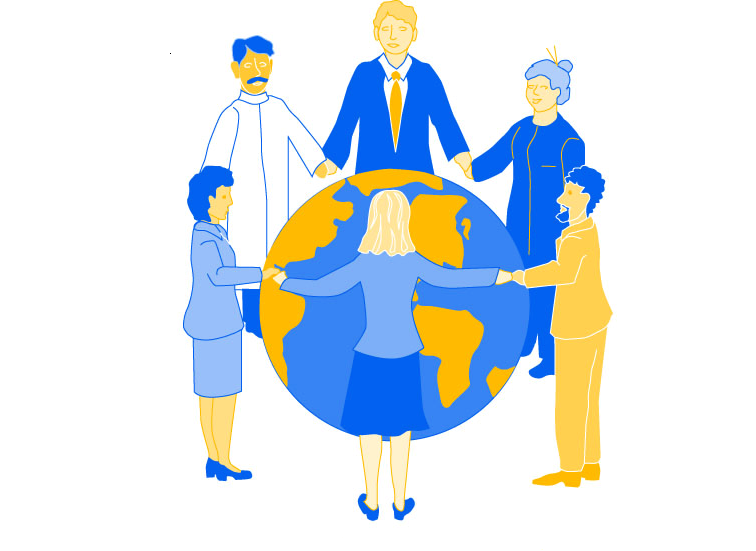 In Partnership with:
ALIGN
Association of 
Community Services
2
Preamble
There will be  4 sessions at each location designed to introduce participants to the ten elements required by the Partnerships COR Program. 

To provide the assistance necessary to create and implement a internal health and safety management system to achieve a Certificate of Recognition
3
Preamble
Each session is scheduled to last 8 hours.  

The first 3 sessions will be the heaviest work load, please be prepared to put forward some serious effort but also know there are people available and willing to assist.
4
Session One 
Part 1: 

General Partnerships Info and 
Program Outcomes
5
PARTNERSHIPS     PROGRAM
Workers’ Compensation 
Board
Certifying Partners
EMPLOYERS
Alberta Labour
6
Elements of a Health and Safety Program
Management Leadership and    Organizational Commitment
Hazard Identification and Assessment
Hazard Control
Ongoing Inspections

Qualifications, Orientation and Training
7
Elements of a Health and Safety Program
Emergency Response
Incident Investigation
OHSMS Administration
Joint Work Site Health and Safety Committee an/or Health and Safety Representative
Contractor Management
8
Session One 
Part 2: 

Management Commitment and Leadership
9
Management Commitment and Leadership
There must be commitment by the senior 
	management for the program to succeed

Assignment and awareness of health and safety roles, responsibilities at all levels of the organization (senior management, middle management, employees, volunteers

Commitment to the program from all levels
OHS Act – Section 2.1 Obligations of employers, workers etc.
Management Leadership and Commitment
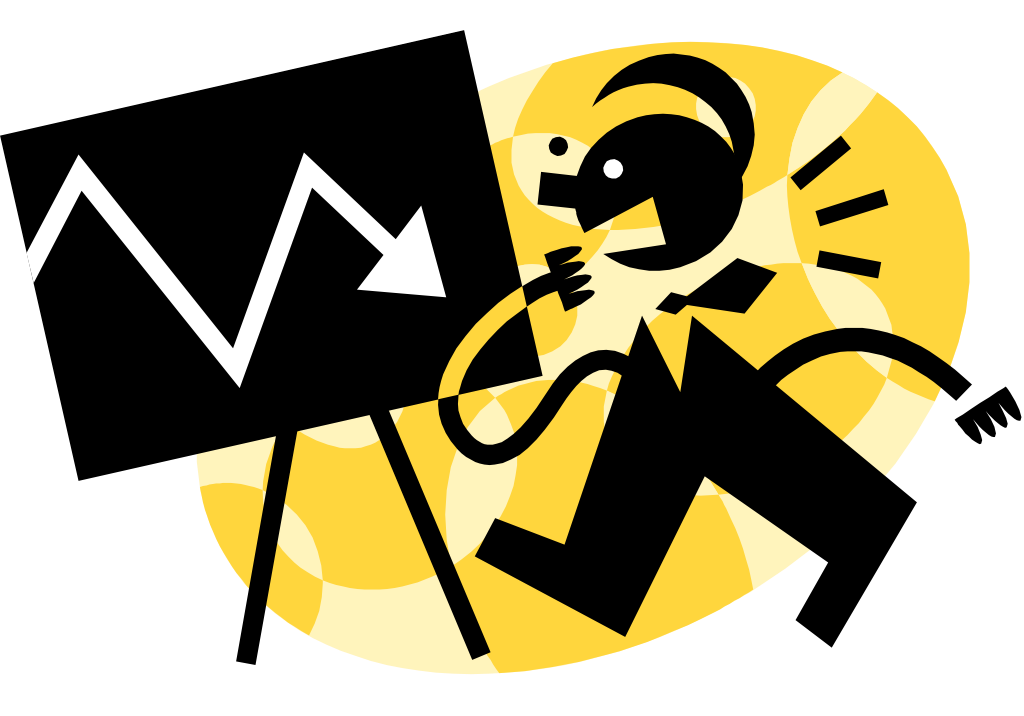 Experience has shown that lack of 
management commitment is the largest single reason for the failure of a health and safety program, second is lack of  (employee) worker involvement.
11
Session One

Hazard Identification and Assessment
12
Hazard Identification and Assessment
Identification of jobs and operations

Identification of hazards associated with the jobs and operations

A mechanism to evaluate hazards according to risk and determine order of importance to implement controls

Review of hazard assessments when changes are made to operations.
OHS Code – Part 2 Section 7 & 8
Session One

Hazard Controls
14
Hazard Controls
Engineering Controls
Isolation, substitution, ventilation etc.

Administrative Controls
Work instructions, procedures, rules etc.

Personal Protective Equipment
Eye, head, hand, foot etc.
OHS Code Part 2 – Section 9 &10
Session Two
Part 1 
Inspections
16
On-going Inspections
A written policy or procedure

A format for conducting inspections

A system to ensure follow up action for correcting deficiencies

Inspections are a process used by employers to ensure hazards are identified and controls are appropriate and fit for purpose thus meeting the Code requirements.
Noted throughout the Code as a verification
Session Two

Qualifications, Orientation and Training
18
Qualifications, Orientation and Training
A Worker that is not competent to perform work 
that may endanger the worker or others must not perform the work unless under the direct supervision of a competent worker. 
	An Employer must ensure that a worker is trained in the safe operation of equipment the worker is to operate and other related training as noted in sub-section (2 – 5)
OHS Regulation Part 1 Section 14 &15
Session Two

Emergency Response 
Planning
20
Emergency Response
Employers are required to prepare in writing an emergency response plan for all types of emergencies that may affect their business. 
Written plans addressing possible emergencies
A communication system
Training of employees to the plan
Testing of plans to measure effectiveness
OHS Code Part 7  and Part 11
Session Two

Accident/Incident Investigation
22
Incident Reporting & Investigation
The OHS Act clearly identifies employer 
	requirements for reporting and investigation of serious injuries and accidents. 

The OHS Code outlines the employees responsibility to report all illness and injury to their employer as soon as possible. 

Includes corrective actions and follow-up
OHS Act 18 and 19 / OHS Code Part 11
Session Three

OHSMS Administration
24
Program Administration
The OHS legislation does not mandate 
	specifically the implementation of an eight element program, however…..

An employer wishing to achieve a COR must implement a health and safety program that meets the Partnerships standard.
Session Three

Joint Work Site Health and Safety Committees and/or Health and Safety Representative
26
Session Three

Contractor Management
27
Session Three

Related Information
28
Related Information Included
7.1 - 	Road Safety

7.2 -   	Costing Health and Safety Programs Benefits

7.3 -  	Health and Safety Programs and Legislation

7.4  -  	Safety Manuals and Safety Programs

7.5  -  	Communicating a Health and Safety                     Program
29
We will strive to make clear communications.
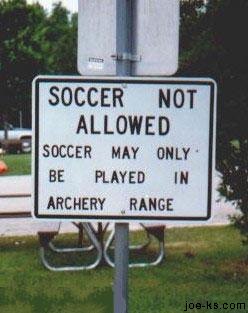 30
Assignments
There will be work assignments at the end of each session. 

The assignments will be reviewed at the beginning of the next session.


The success of Roadmap to COR is dependant on each participant.  There must be commitment to the process to succeed.
31
Session Four

Review and Audit Preparation
32
Audit Cycle
Year 3
Year 1
Year 2
33
Achieving  and Maintaining COR
To achieve COR - must be External Auditor certified by AASP or your CP of choice. 

Maintenance audits in year 2 and 3 – Internal or External (organizations choice)
Internal auditors must be certified (4 days training)

Renewal of COR must be an External Auditor
34
Achieving COR……
Year 3- Second Maintenance  Audit (Internal/External)
Year 1 – Achieve COR - External
Year 2 – First -Maintenance Audit (Internal or External)
35
Audit Process
Audits involve a three stage process and include: 

Documentation Review

Interviews

Observation tours
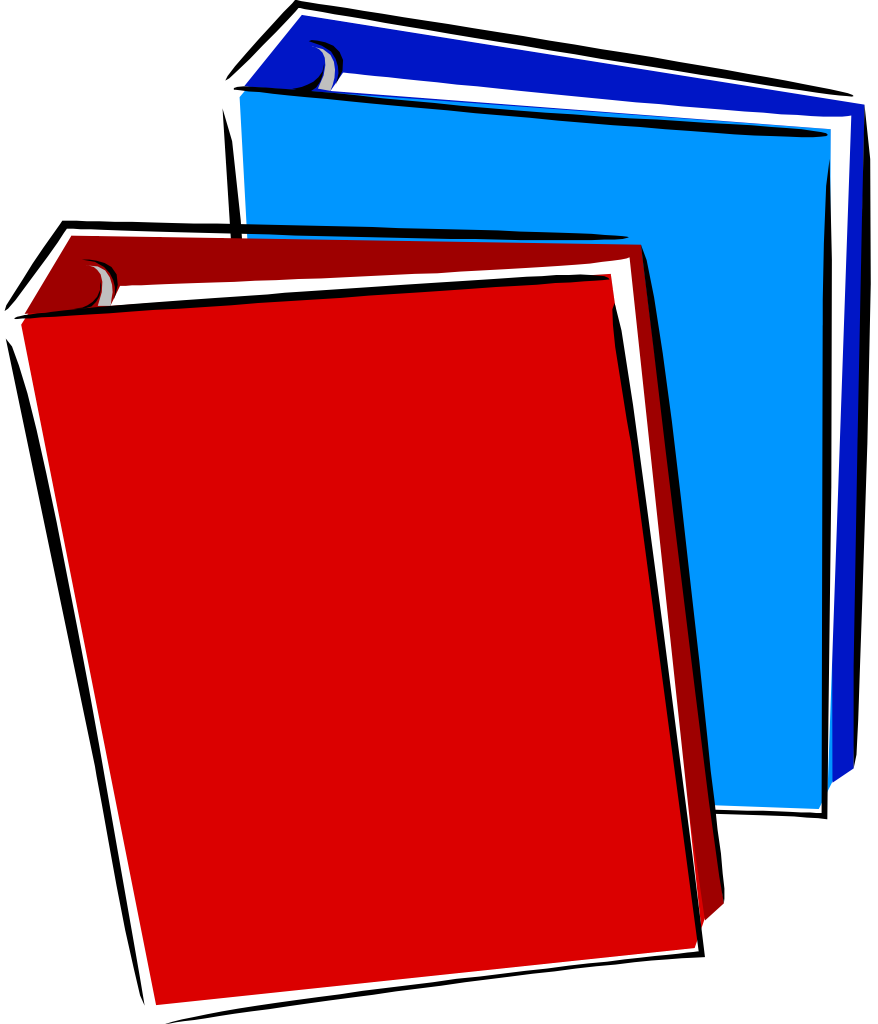 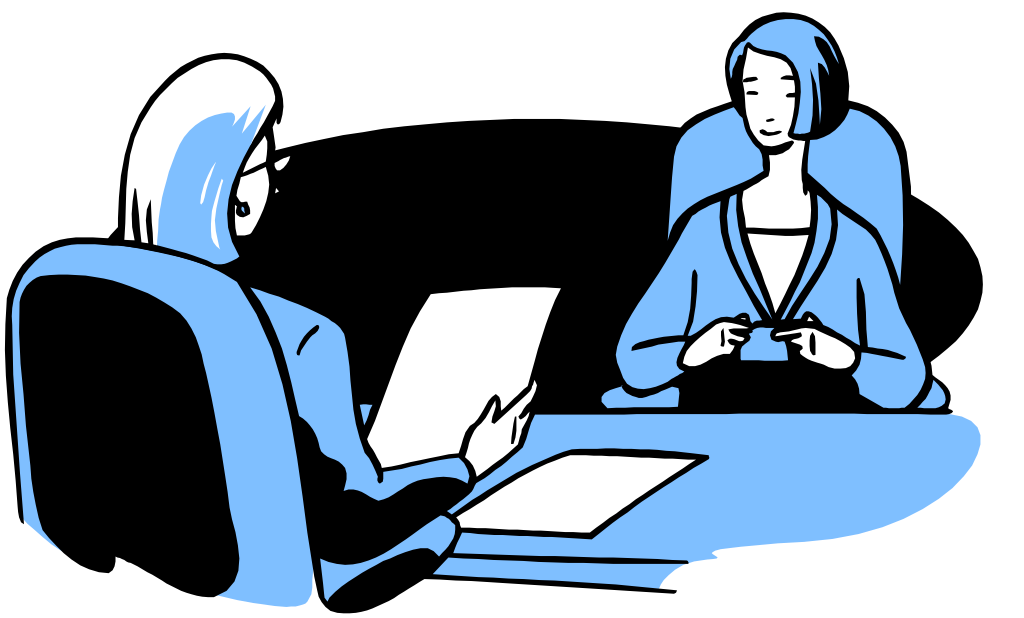 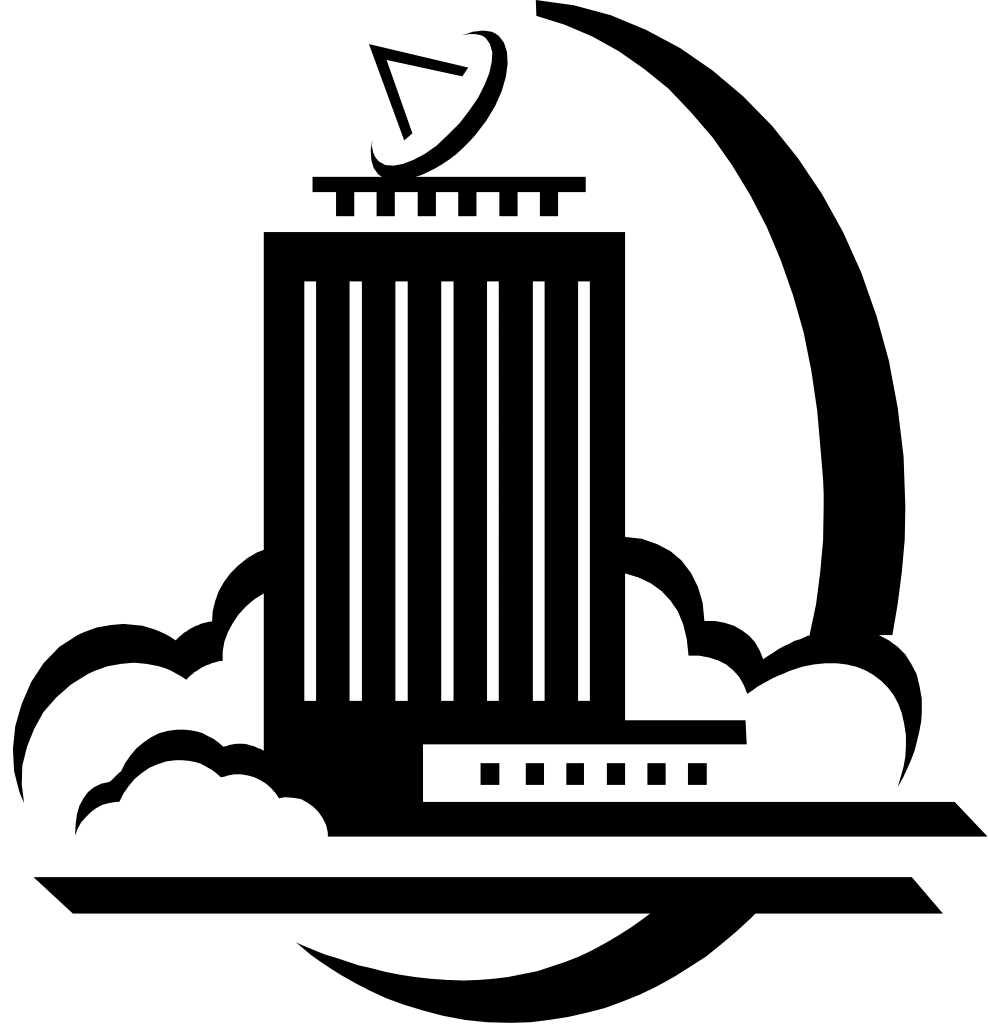 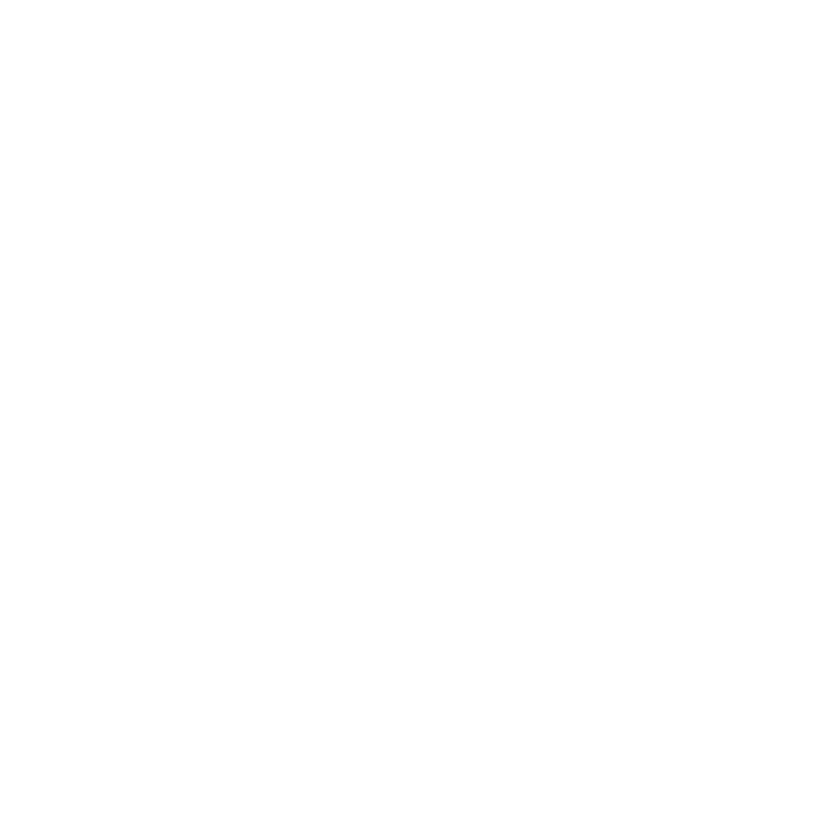 36
Preparing for Success
"Preparation is everything.  Noah did not start building the ark when it was raining." 


Warren Buffet
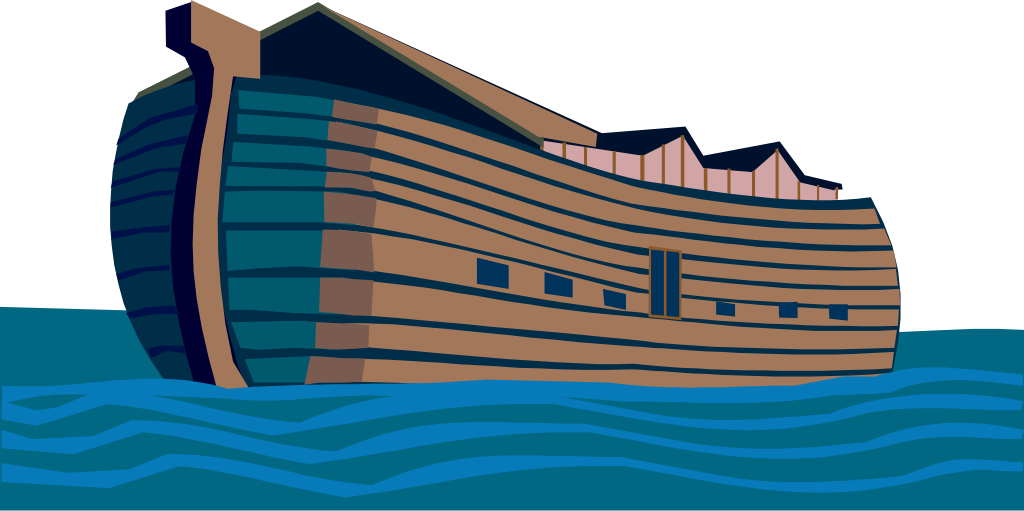 37
Preparing for Success
We will provide the necessary tools and guidance for each of the organizations to succeed. 
Each organization must commit to the process if the objectives of Roadmap to COR are to be achieved.
38
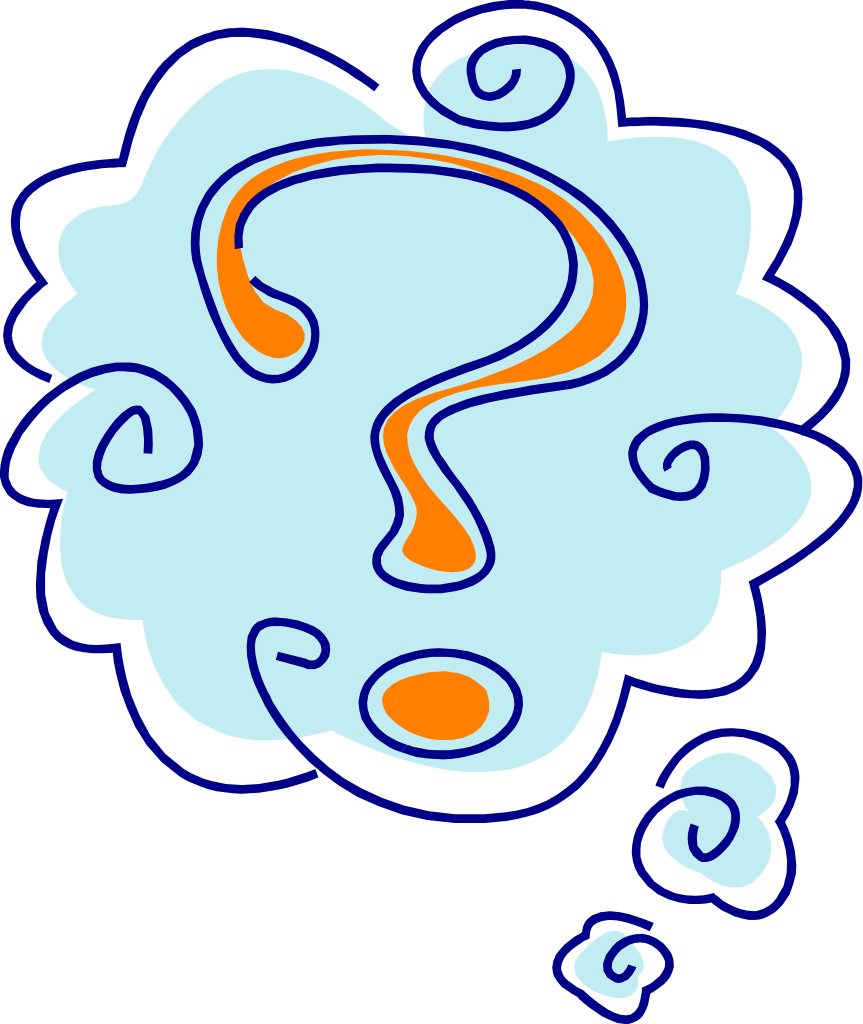 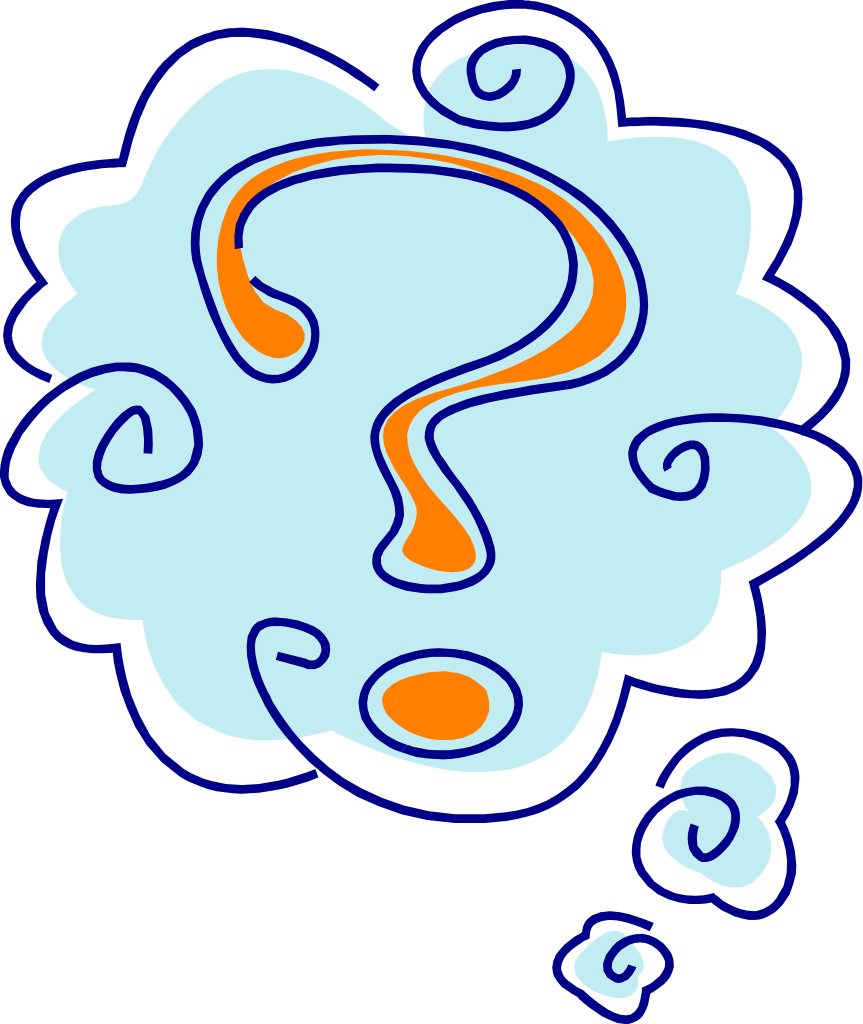 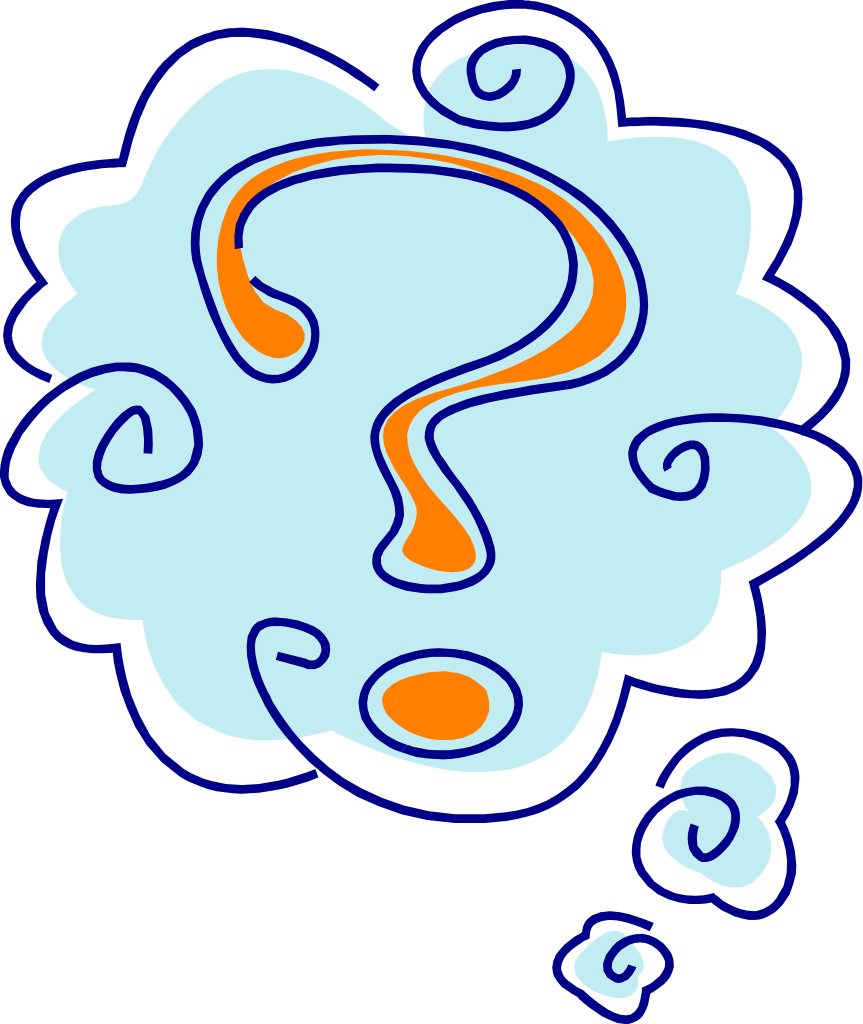 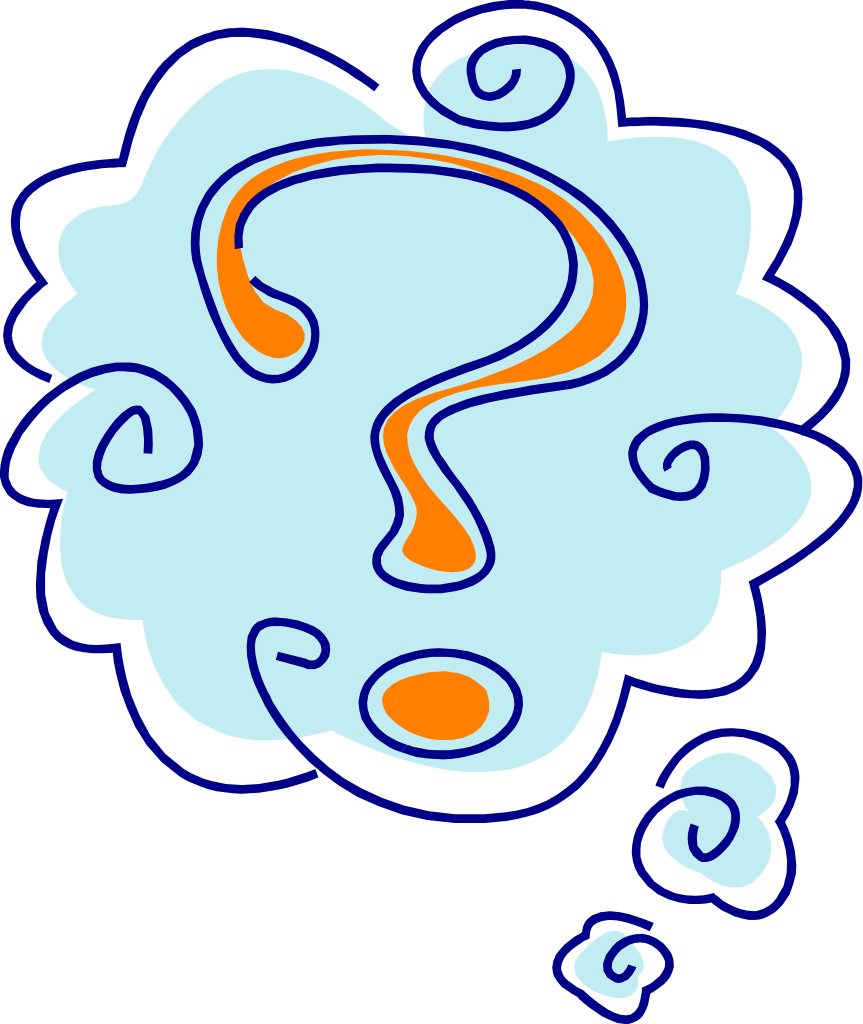 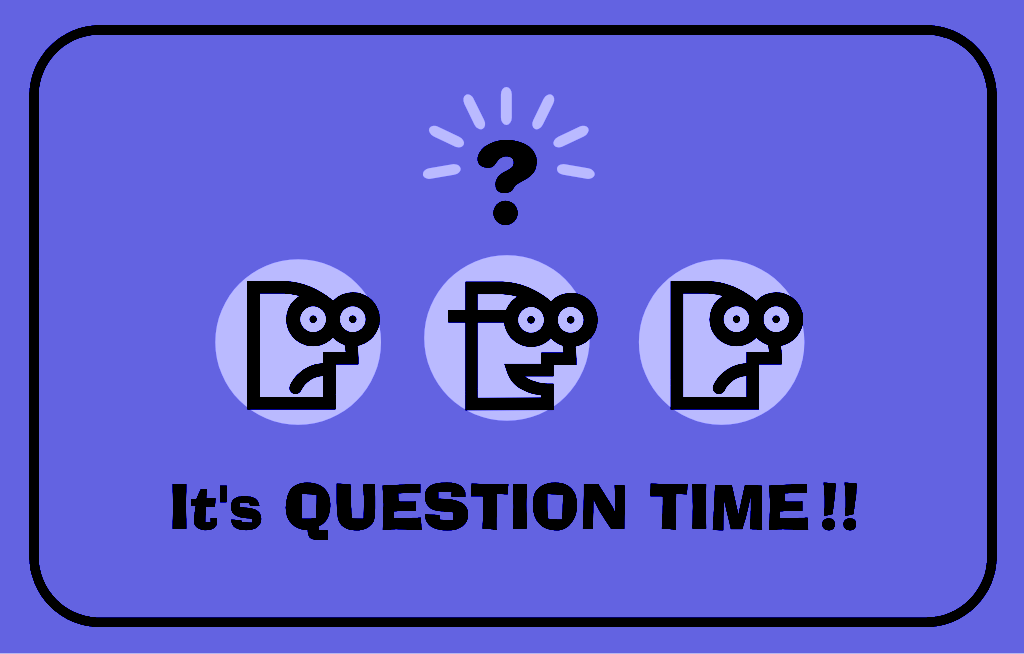 39
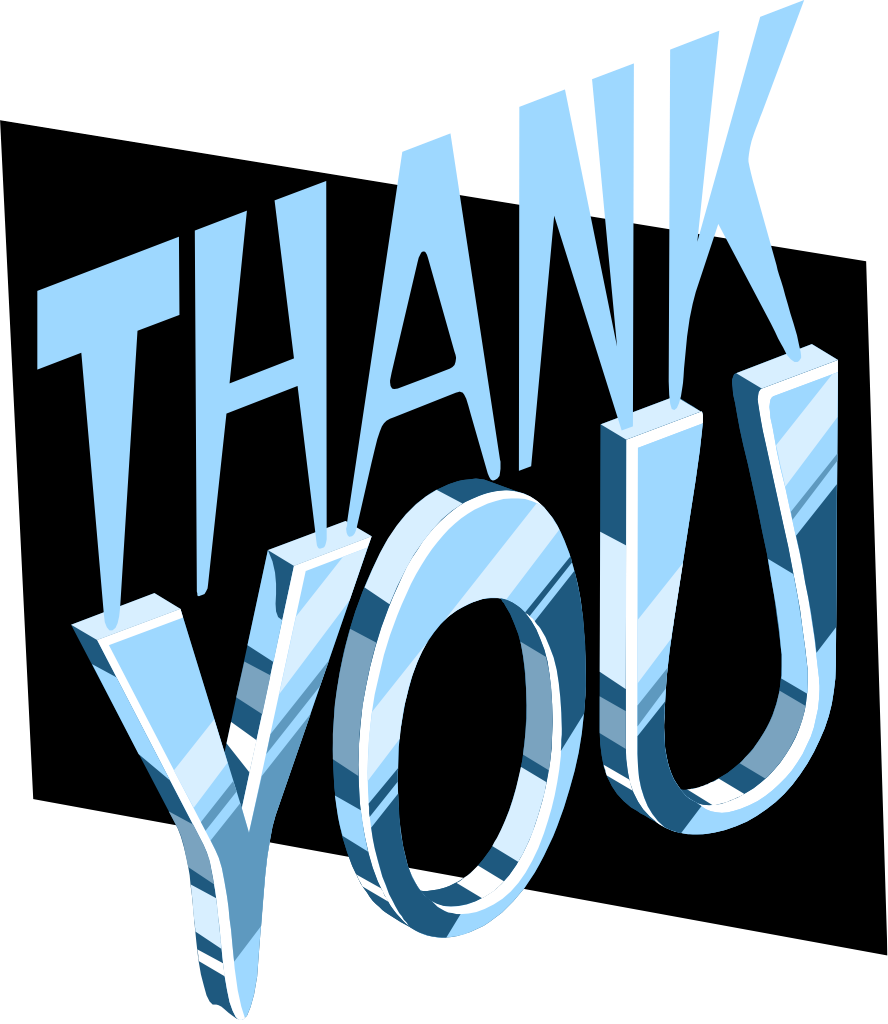 40